R
F
T
I
S
C
O
A
N
R
N
T
I
H
S
I
-
.
3
12
3
2
.
A free CD of this message will be available following the service
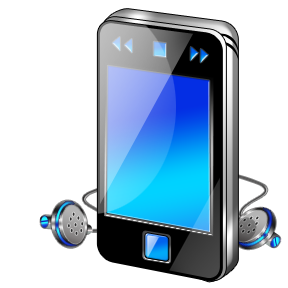 It will also be available for podcast later this week at calvaryokc.com
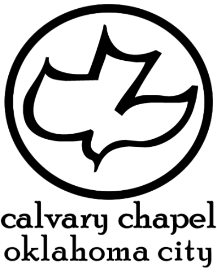 Chapter 2:  Spiritual man vs. Natural man
A Spiritual man is a regenerate man whose mind is set on Christ
A Natural man is an unregenerate man
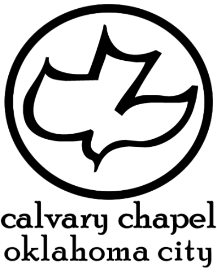 2.12-3.3
N
O
A
S
I
I
N
H
C
T
R
T
R
S
I
F
NIV - spiritual truths in spiritual words
Adam Clarke - “The passage therefore should be thus translated: Explaining spiritual things to spiritual persons.”
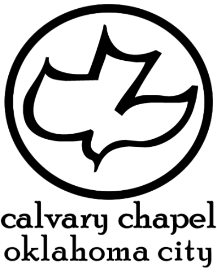 2.12-3.3
N
O
A
S
I
I
N
H
C
T
R
T
R
S
I
F
Jer. 17.9 - the heart is deceitful above all things,
And desperately wicked; Who can know it?
Ps. 119.9 - how can a young man cleanse his ways?
By taking heed according to Your word.
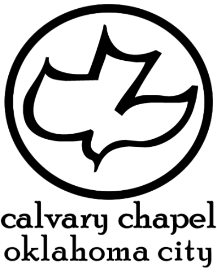 2.12-3.3
N
O
A
S
I
I
N
H
C
T
R
T
R
S
I
F
Heb. 4:12 - For the word of God is living and powerful, and sharper than any two- edged sword, piercing even to the division of soul and spirit, and of joints and marrow, and is a discerner of the thoughts and intents of the heart.
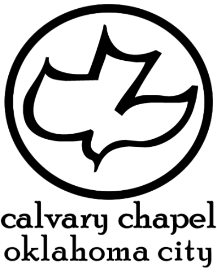 2.12-3.3
N
O
A
S
I
I
N
H
C
T
R
T
R
S
I
F
NASB - But he who is spiritual appraises all things, yet he himself is appraised by no man.
Natural - psuchikos
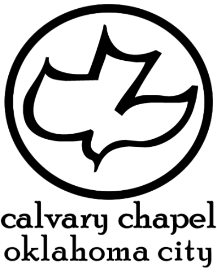 2.12-3.3
N
O
A
S
I
I
N
H
C
T
R
T
R
S
I
F
David Guzik - “Spiritual things seem foolishness to the natural man. Why waste time on ‘spiritual’ things when you could be making money or having fun?”
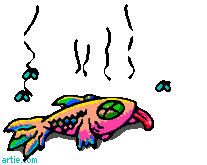 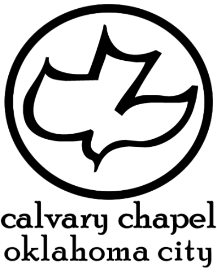 2.12-3.3
N
O
A
S
I
I
N
H
C
T
R
T
R
S
I
F
“It is estimated that we have over 100 billion neurons (also called nerve cells or brain cells), which is about the number of stars in the Milky Way Galaxy. Here are also trillions of supportive cells in the brain called glia. Each neuron is
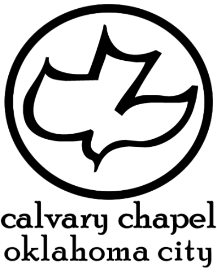 2.12-3.3
N
O
A
S
I
I
N
H
C
T
R
T
R
S
I
F
connected to other neurons by up to 40,000 individual connections (called synapses) between cells. Multiplying 100 billion neurons times 40,000 synapses is equivalent to the brain having more connections in it than there are stars
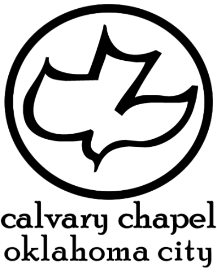 2.12-3.3
N
O
A
S
I
I
N
H
C
T
R
T
R
S
I
F
in the universe. A piece of brain tissue the size of a grain of sand contains 100,000 neurons and 1 billion synapses, all ‘talking’ to one another.” – Dr. Daniel Amen
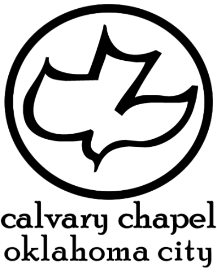 2.12-3.3
N
O
A
S
I
I
N
H
C
T
R
T
R
S
I
F
Ps. 139.14 - I will praise You, for I am fearfully and wonderfully made;
Marvelous are Your works,
And that my soul knows very well.
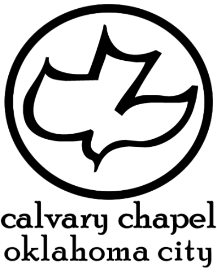 2.12-3.3
N
O
A
S
I
I
N
H
C
T
R
T
R
S
I
F
Chapter 2:  Spiritual man vs. Natural man
A Spiritual man is a regenerate man whose mind is set on Christ
A Natural man is an unregenerate man
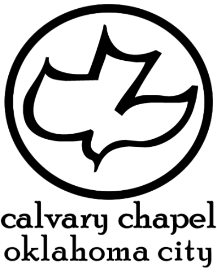 2.12-3.3
N
O
A
S
I
I
N
H
C
T
R
T
R
S
I
F
Chapter 3:  Spiritual man vs. carnal man
A Spiritual man is a regenerate man whose mind is set on Christ
A Carnal man is a regenerate man whose mind is set on the flesh
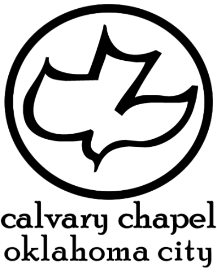 2.12-3.3
N
O
A
S
I
I
N
H
C
T
R
T
R
S
I
F
Flesh (2 Cor. 3.3) - sarkinos – described them
Carnal (v. 3) - sarkikos – described their actions
y
Flesh
ly
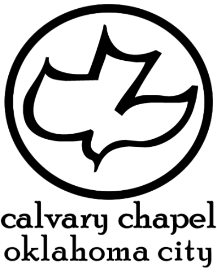 2.12-3.3
N
O
A
S
I
I
N
H
C
T
R
T
R
S
I
F
Strife - Phillips –squabbling
Envy inevitably leads to strife
Strife inevitably leads to divisions
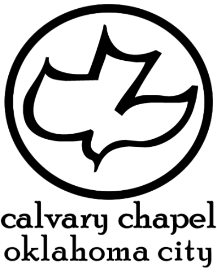 2.12-3.3
N
O
A
S
I
I
N
H
C
T
R
T
R
S
I
F
Mark 10.45 - For even the Son of Man did not come to be served, but to serve …
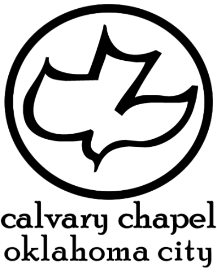 2.12-3.3
N
O
A
S
I
I
N
H
C
T
R
T
R
S
I
F